The Work 
Of Christ
John 6:38-40
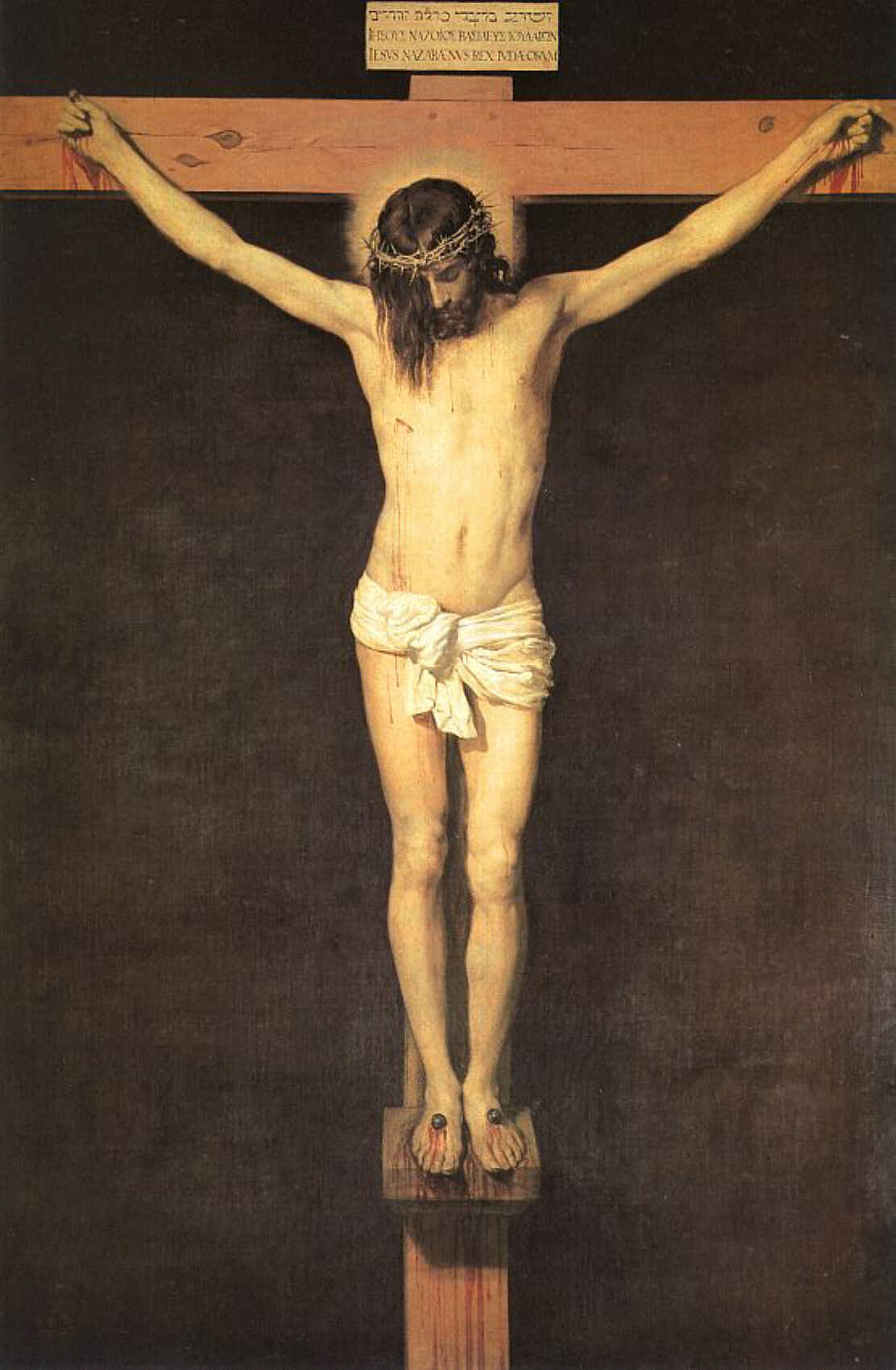 Do The Father’s Will
John 6:38-40
The Context

John 4:34
“My food”

Matthew 26:39
“Not My will…”

We must do God’s will (Mark 8:34; Matt. 6:33)
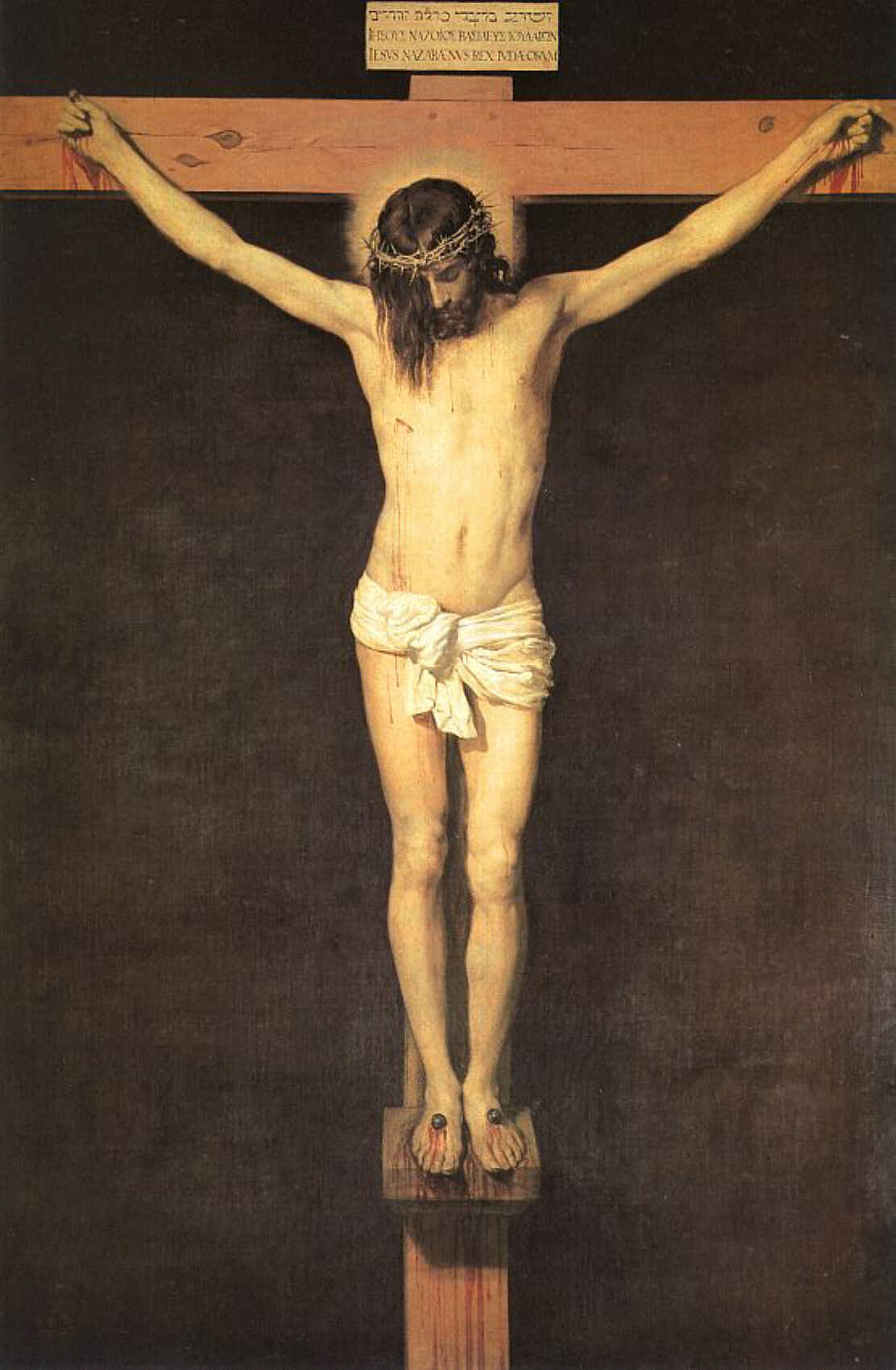 The Work Of Christ
To Fulfill Prophecies
Matthew 5:17
He canceled the Old Law (Col. 2:14)

He obeyed the Law fully (Heb. 4:15)

Law & Prophets point to coming Messiah
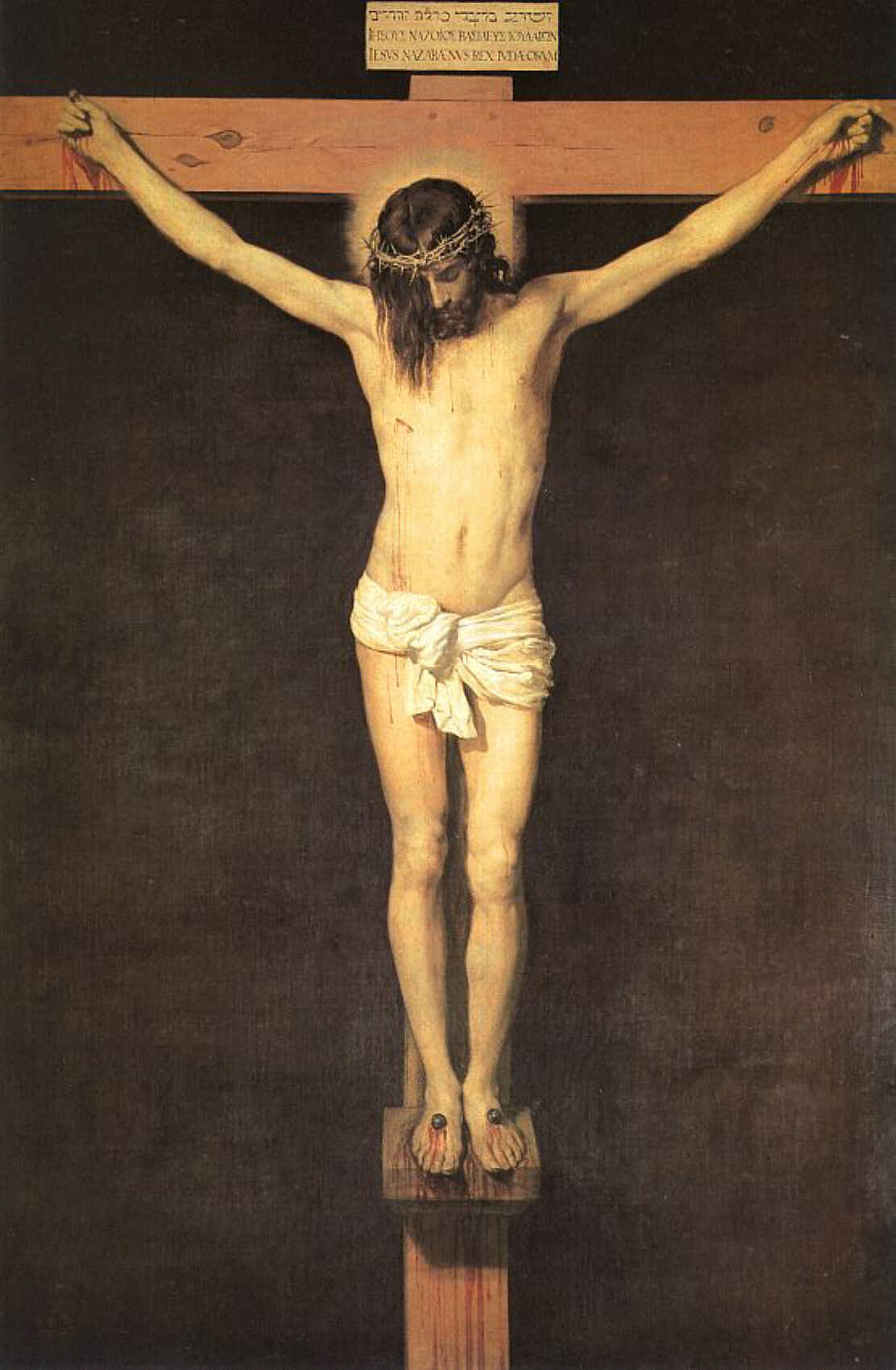 The Work Of Christ
To Take Away Sin
1 John 3:5
John 1:29

Luke 19:10 
He seeks & saves

We are saved By His death (Heb. 9:13-14; 1 Pet. 1:18-19; Eph. 1:7-8; 1 John 1:7)

2 Corinthians 5:14-15
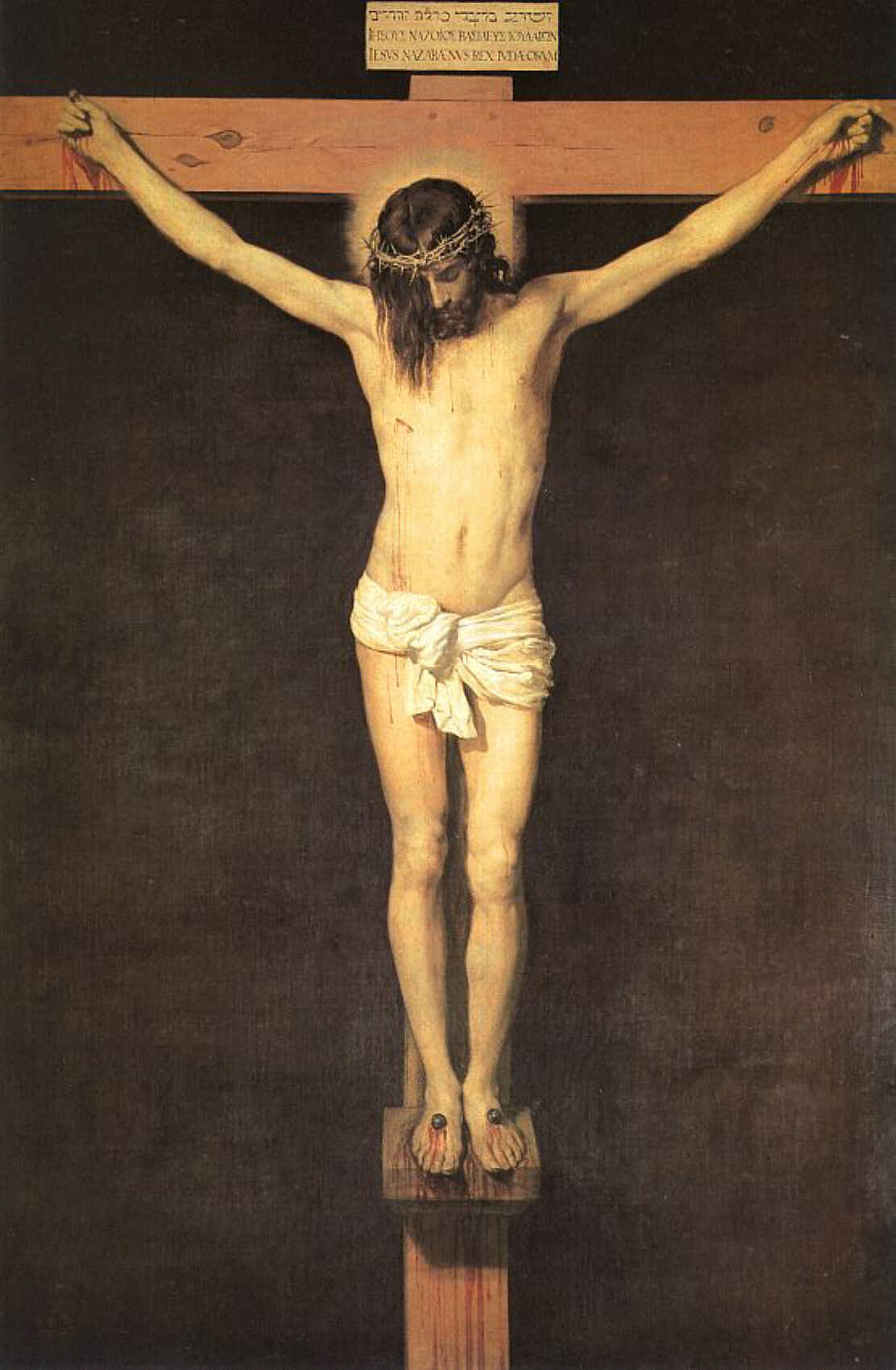 The Work Of Christ
Testify To The Truth
John 18:37
What truth?
“I am king”
(Rev. 19:16; Eph. 1:20-23)

1 Timothy 6:13-15

Are we testifying 
that Jesus is King?
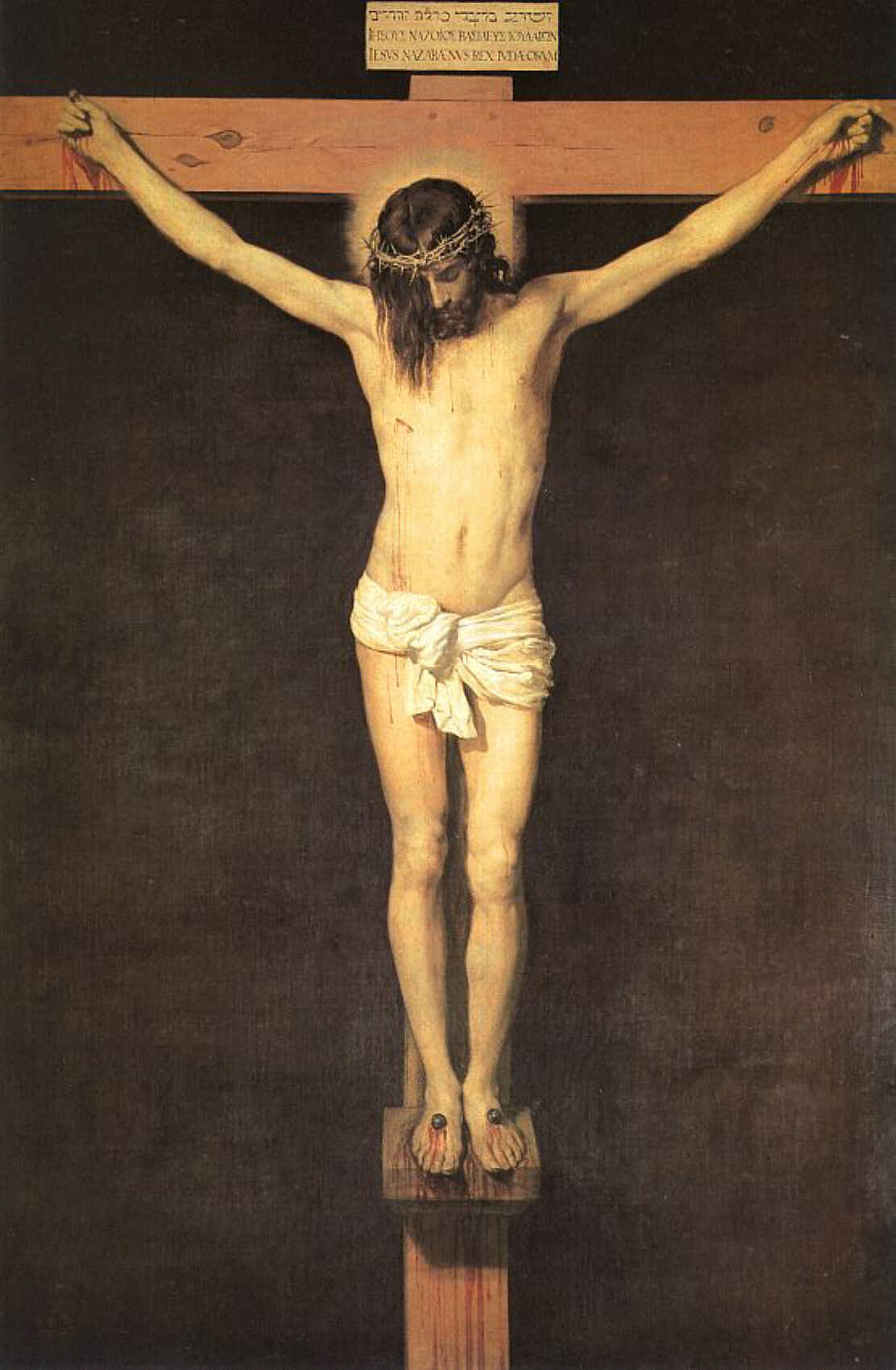 The Work Of Christ
Destroy The Work Of Devil
1 John 3:8
He bruised Satan
(Gen. 3:15; Heb. 2:13-15; Rom. 6:8-11)

What is the work of the devil? (John 8:44)

Jesus destroyed death (Jn. 1:4; 10:10; 1 Cor. 15:25-26)

Jesus destroyed lies (Jn. 14:6)
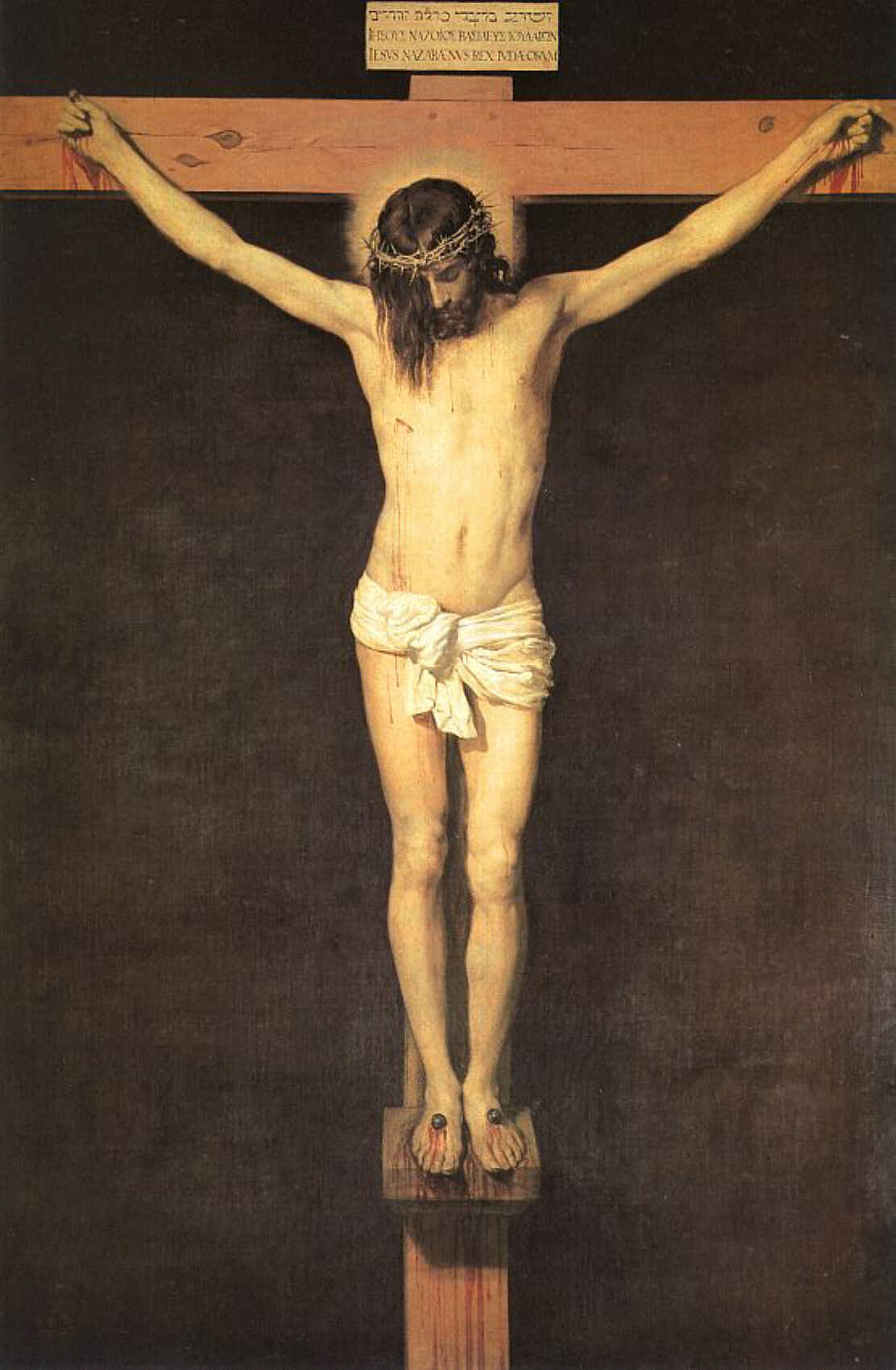 The Work Of Christ
On-Going Work
He intercedes for us 
(Rom. 8:34; Heb. 7:25; 
1 John 2:1)

He rules over the church (Eph. 1:22-23; Rev. 1:5; 
1 Cor. 15:24)

Philippians 2:9-11
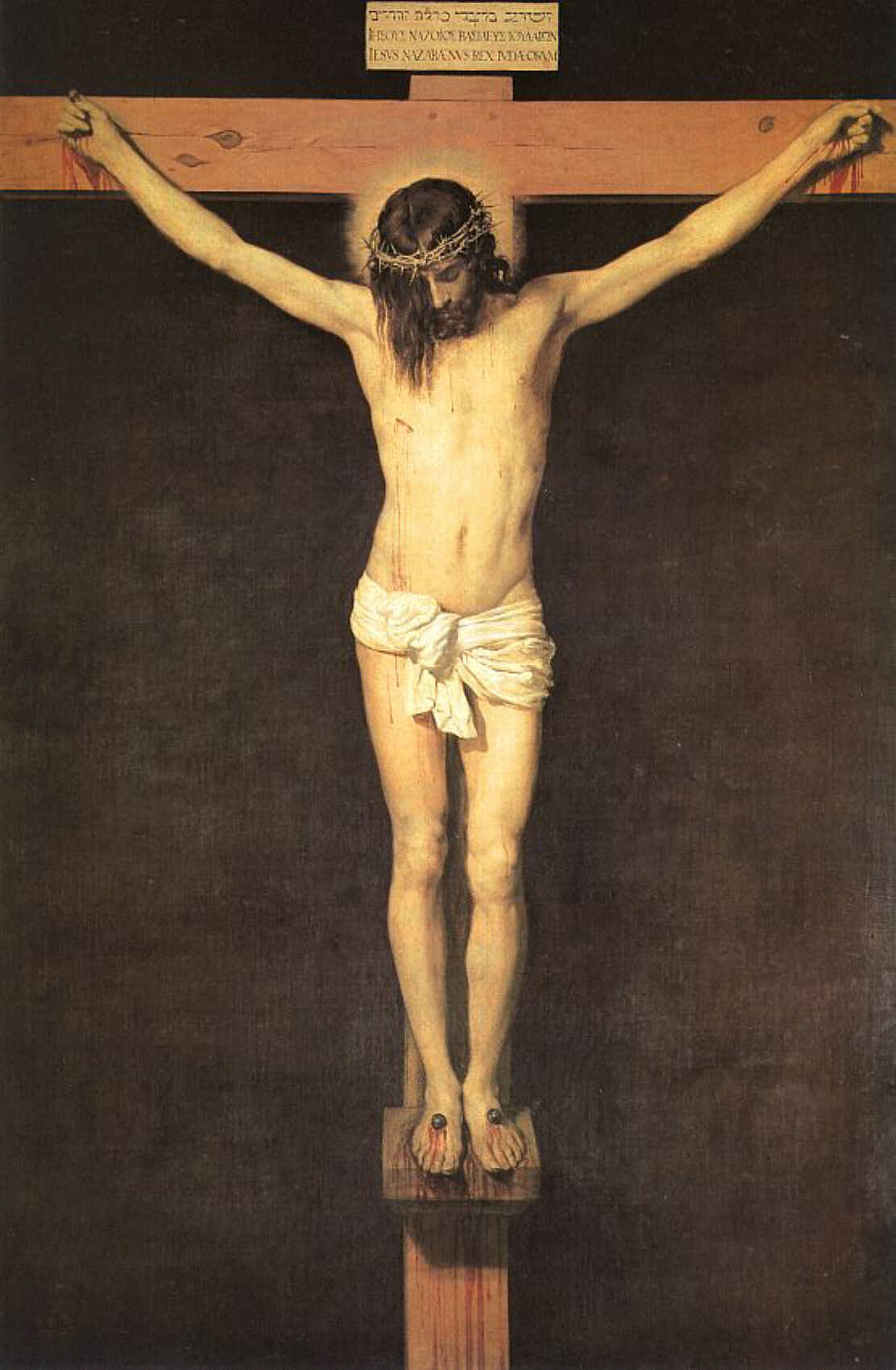 The Work Of Christ
Are you doing 
the will of the Lord?

Are you accomplishing 
the work God has given you?


Will you follow 
the example of Jesus?
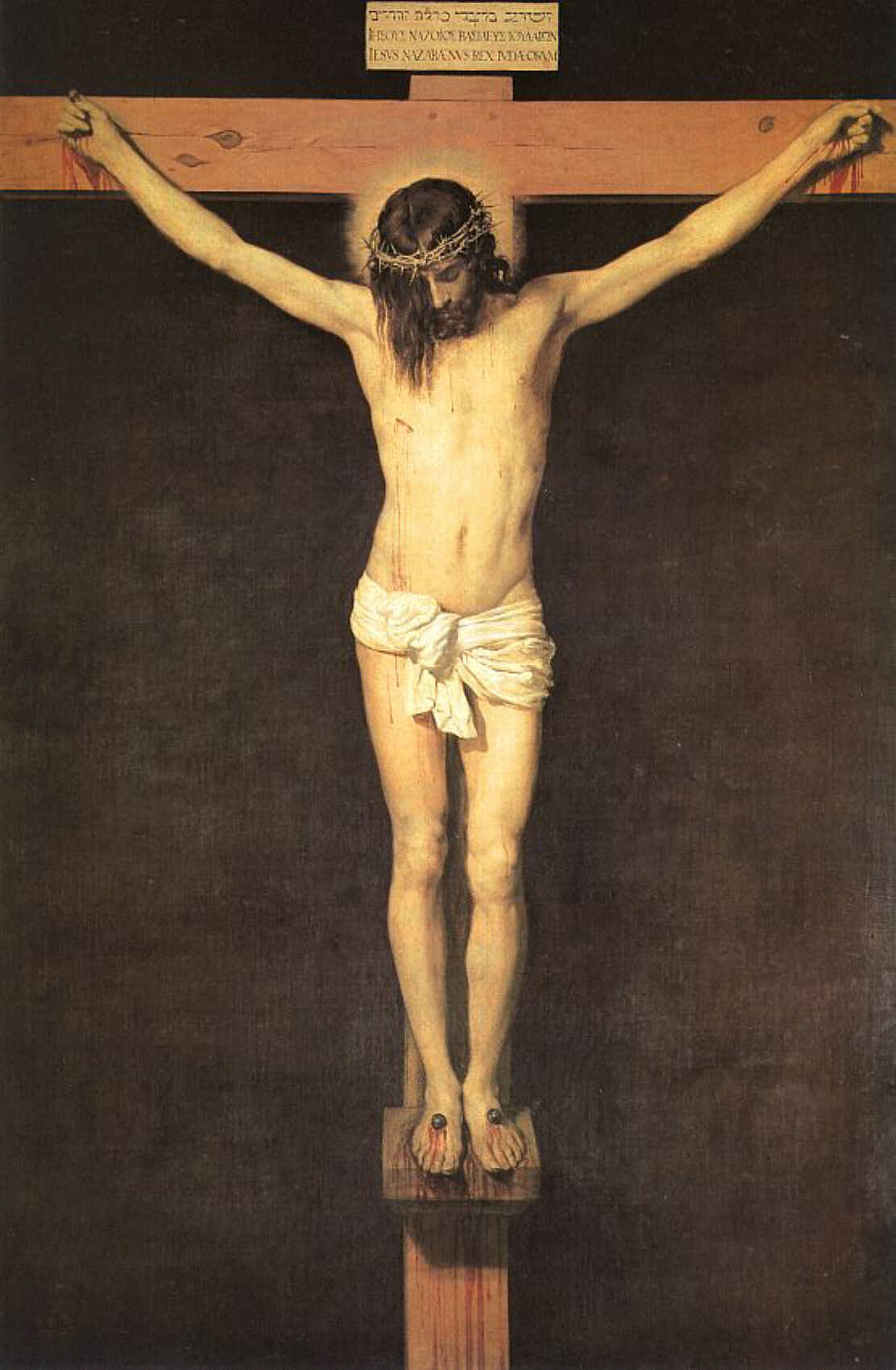 John 17:4
The Work Of Christ